Radiology Research OperationsSeptember 10, 2019
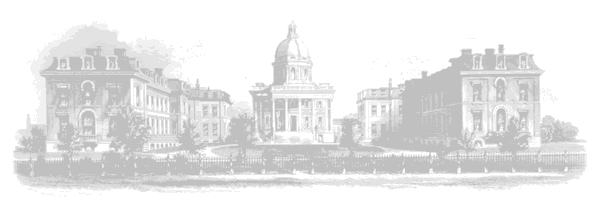 9/9/2019
Boston Medical Center
1
Radiology
Research Operations
What is the Role of Radiology Research at BMC


Provide diagnostic imaging services, guidance and compliance


Provide professional clinical expertise and collaboration


Provide technical Radiology Information Technology support
9/9/2019
Boston Medical Center
2
Radiology
Research Operations
When to let Radiology know you have a study?

As soon as you know you have a study that will require Radiology services, please contact Margaret LaVoye, Director of Research

It is important to include Radiology Department at: 
      Pre-Award – Submitting grant application
      Pre-Qualification/Feasibility – Clinical Trials
      IRB
9/9/2019
Boston Medical Center
2
Radiology
Research Contacts
Key Department Contacts

Chair –  Dr. Jorge Soto

Vice Chair of Research – Dr. Stephan Anderson

Senior Director – Carlos Arellano

Director – Jennifer Alex

Director of Research – Margaret Lavoye

Director of Financial Operations – Paul Lowe
9/9/2019
Boston Medical Center
2